Корінь. 	Кореневі системи.		 Видозміни кореня.
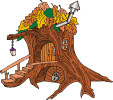 Матеріали до уроків у 6 кл.
Мета уроку
Ознайомити учнів із будовою та функціями кореня рослини.
Дати поняття коренева система.
Розкрити біологічне значення              видозмін коренів у природі.
З’ясувати вірність народного                  прислів’я:  
	“Який корінець, такий пагінець”.
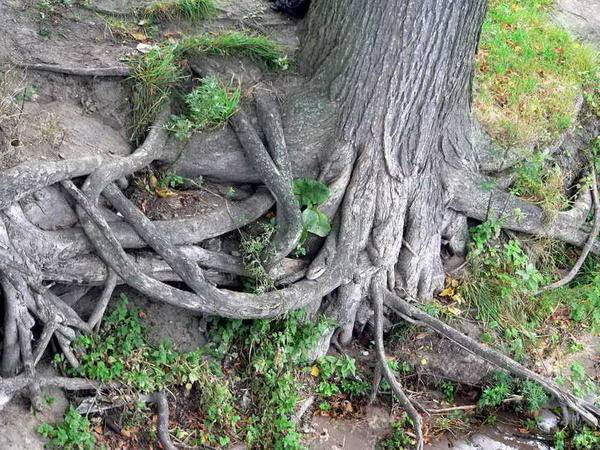 Що таке корінь?
Корінь – це осьовий підземний орган, що виник у рослин як пристосування до життя на суходолі. Він необхідний для прикріплення та утримання рослини                                             в грунті, всмоктування                                   води та накопичення                                  поживних речовин.
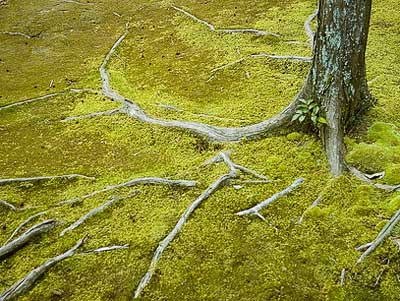 Різноманітність коренів.
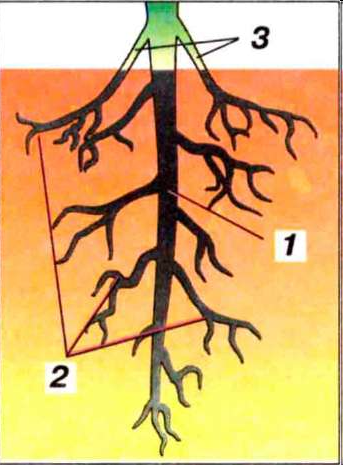 1. Головний корінь розвивається із зародкового корінця.
2. Бічні корені розвиваються на головному або додаткових коренях.
3. Додаткові корені формуються на пагоні.
Що таке коренева система?
Сукупність усіх коренів рослини утворює кореневу систему.
Розрізняють кореневі системи:
 а) стрижневу ;
  б) мичкувату .
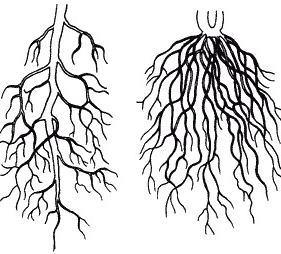 а)
б)
Стрижнева коренева система
Стрижнева коренева система має добре розвинений головний                                      корінь, який виконує                                   функцію стрижня. Він                               галузиться завдяки                                   утворенню бічних                                          коренів.
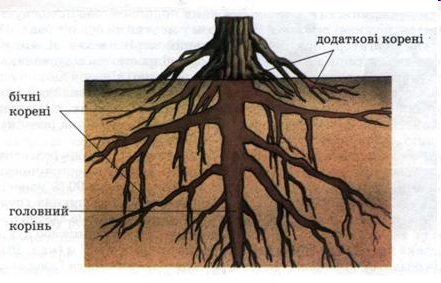 Мичкувата коренева система
Мичкувата коренева система формується додатковими коренями, які галузяться за рахунок утворення бічних коренів. Стрижень відсутній і тому система нагадує мичку.
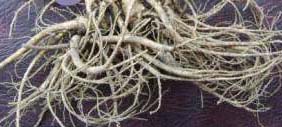 Видозміни кореня.
У деяких рослин корені набувають нових рис – видозмінюються. Бувають такі видозміни:
   коренеплоди,                                     бульбокорені,                                         повітряні корені,                                     дихальні корені,                                       ходульні корені,                                   грибокорені,                                                корені-причіпки, корені-присоски…
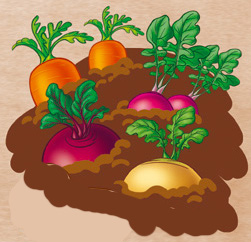 коренеплоди
Коренеплоди - видозмінене потовщення головного кореня, що виконує функції запасання поживних речовин. Коренеплоди зустрічаються у буряків, моркви, петрушки, ріпи, редиски.
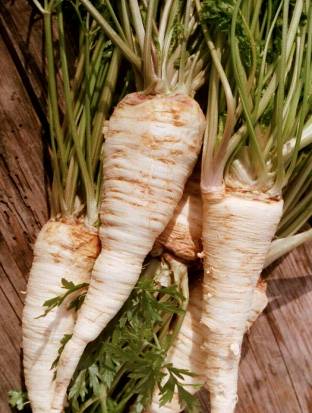 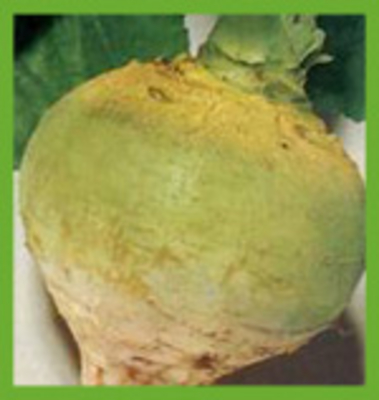 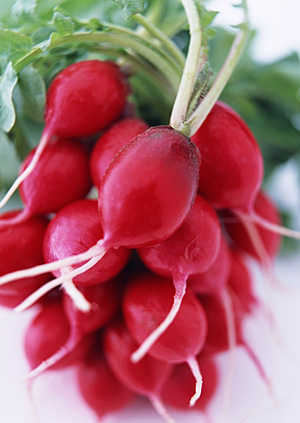 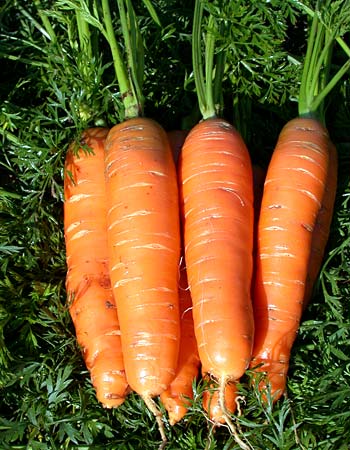 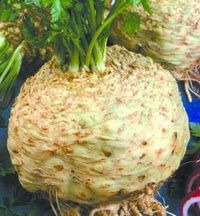 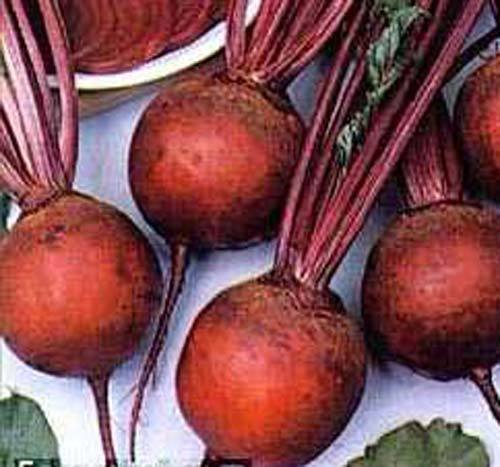 бульбокорені
Бульбокорені - кореневі бульби або шишки - видозмінені потовщені бічні та додаткові корені, що як і коренеплоди запасають поживні речовини. Вони зустрічаються у жоржин, орхідей, хвощів.
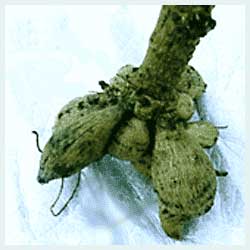 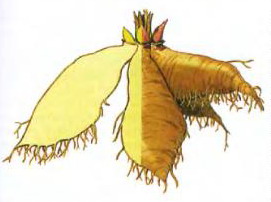 Повітряні корені
Повітряні корені - це корені, які утворюються у рослин, що пристосувалися рости на корі інших рослин. Вони мають здатність звисати вниз і поглинати вологу з повітря.
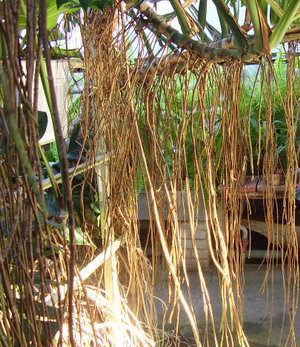 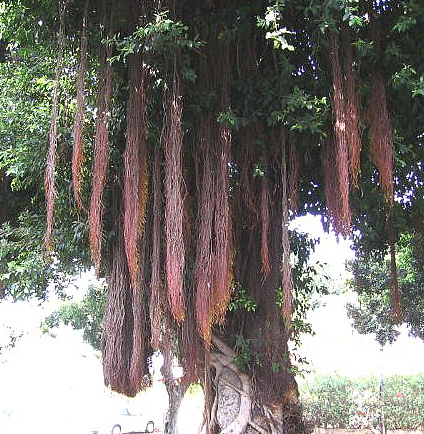 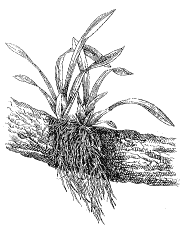 Дихальні корені
Дихальні корені - пневматофори, які утворюються у рослин, що ростуть на грунтах, де не вистачає кисню. Вони піднімаються над поверхнею грунту або води,                       якщо місце заболочене, і                          ростуть вгору. В цих коренях                накопичується повітря, що              потім поступає в звичайні корені,                            які знаходяться в товщі грунту. Такі корені характерні для рослин боліт та мангрових дерев у тропіках.
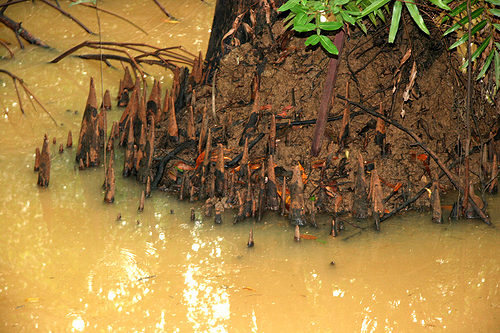 Ходульні корені
Ходульні корені - вирости, що утворюються на пагонах і виконують функцію опори, тому їх називають ще опорними. Такі корені наявні у кукурудзи, пальм, баньяна.
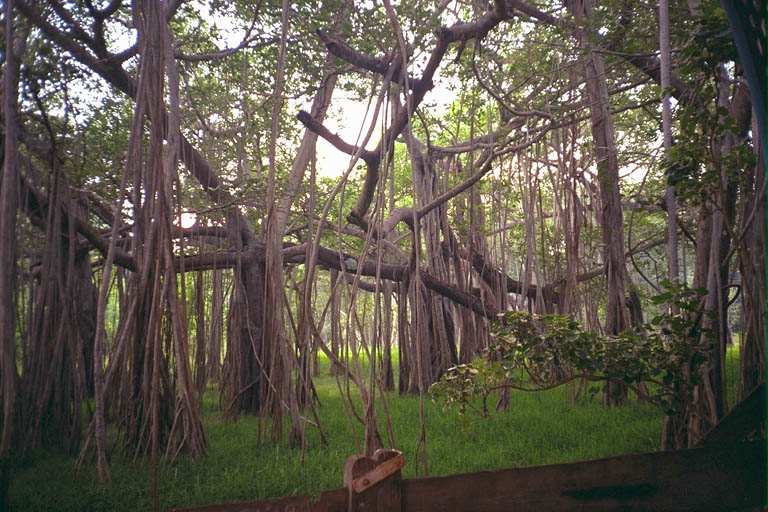 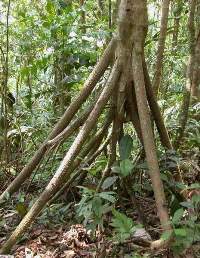 Ходульні корені
Завдяки ходульним кореням баньян називають дерево-ліс.
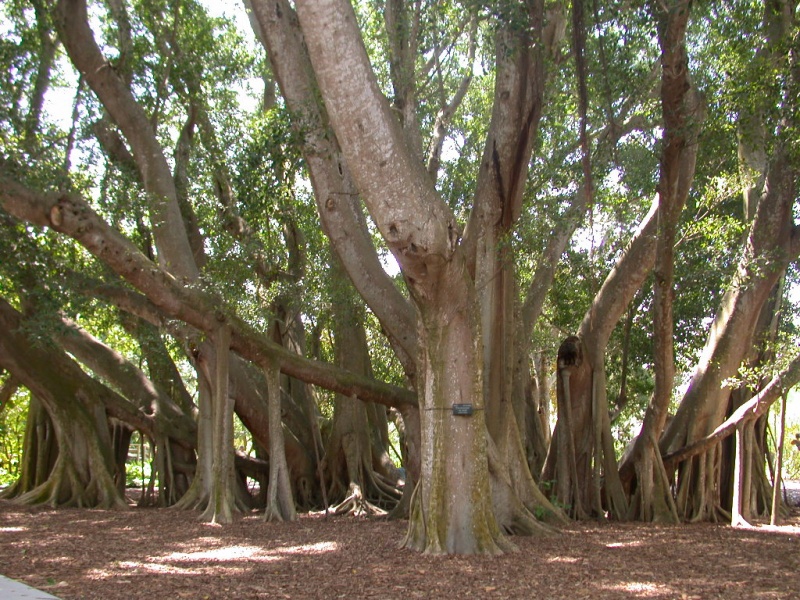 Корені - причіпки
Корені-причіпки - видозмінені                                корені, які з’являються у витких                    рослин. Вони здатні чіплятися                           за опору чи кору дерева, по                             якій в’ється рослина. Такі чіпкі                  корені наявні у плющів, фікусів.
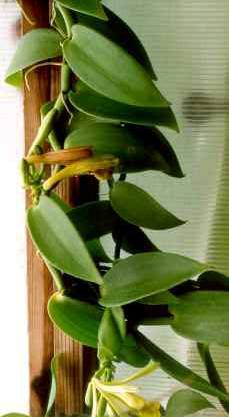 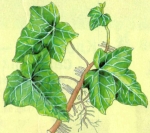 Корені - присоски
Корені–присоски - гаусторії  - зустрічаються у рослин-паразитів, таких як повитиця, омела.
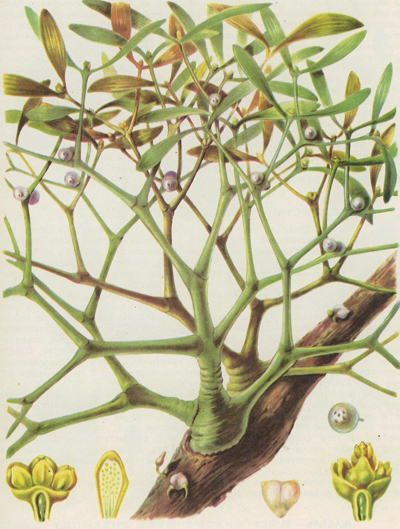 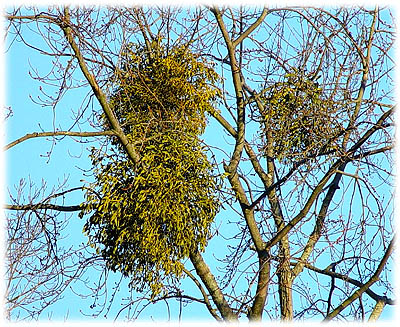 Зробити підписи
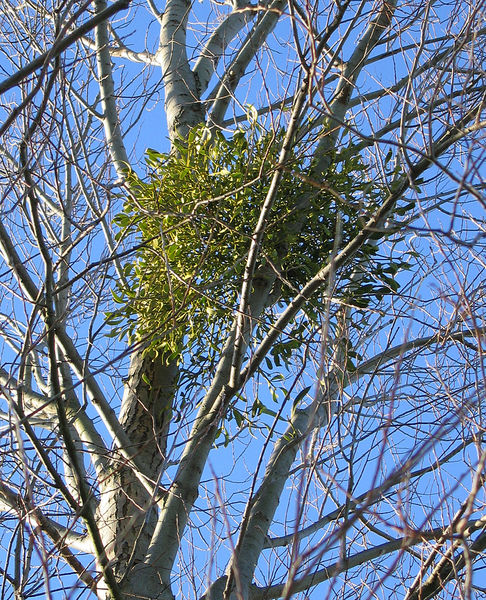 1…………........
2……………….
3……………….
4……………….
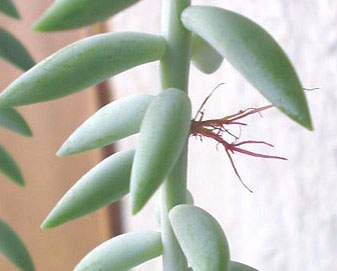 1
2
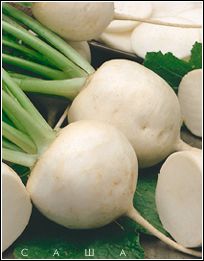 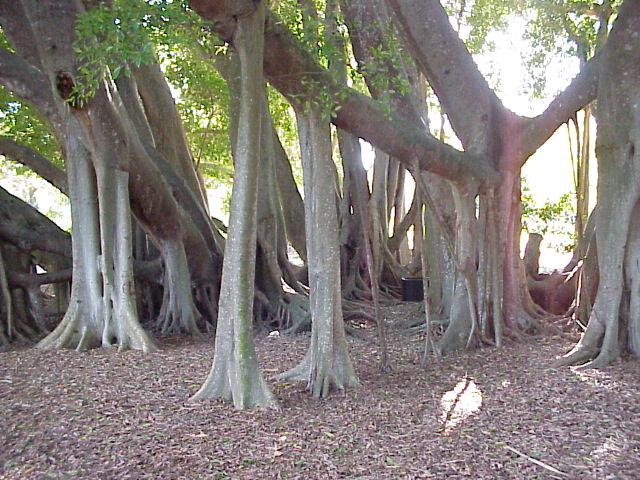 4
3
Що це може бути?
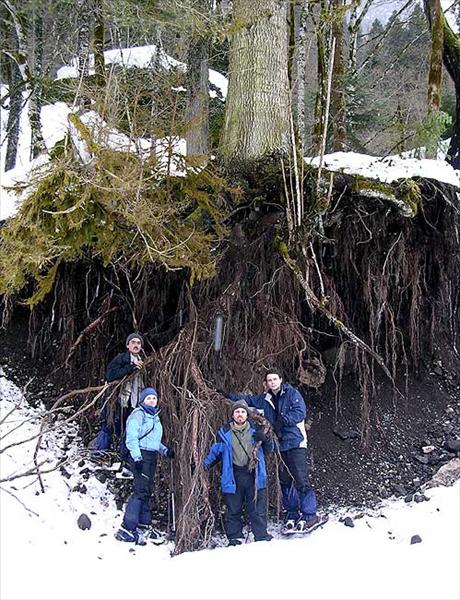 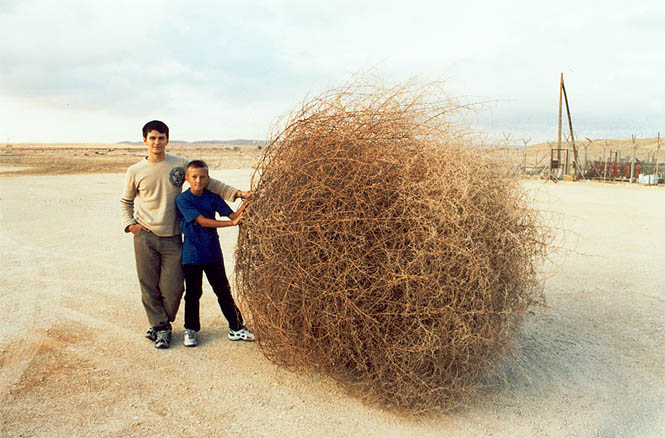 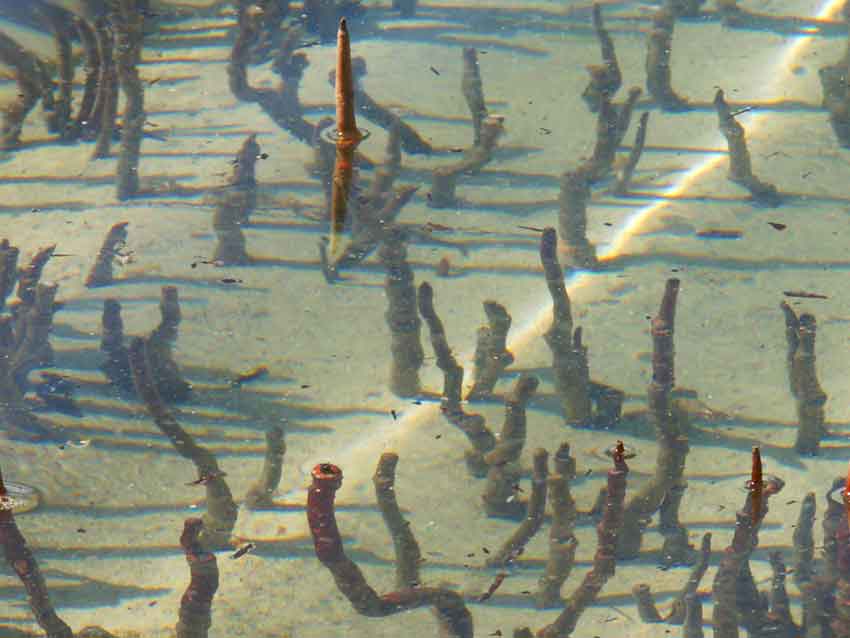 Дати характеристику
видозмін кореня
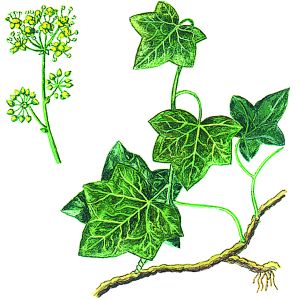 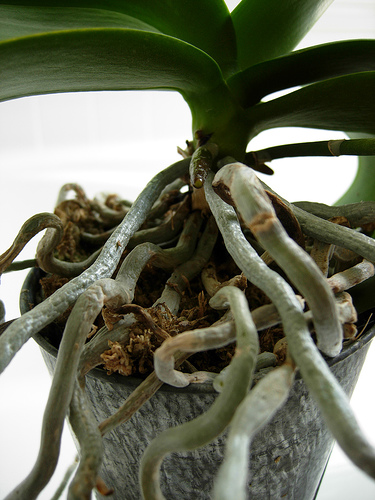 А)
Б)
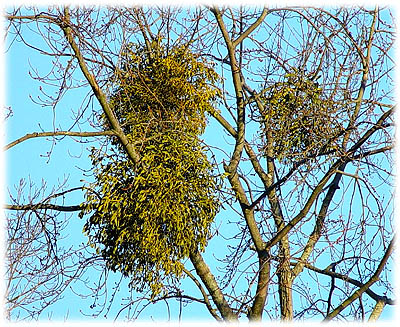 В)
Значення видозмін кореня.
Видозмінені корені виникли у рослин як пристосування до певних умов існування.      У багатьох випадках вони мають корисне значення не лише для самої рослини, але і в житті та практичній                                  діяльності людини.
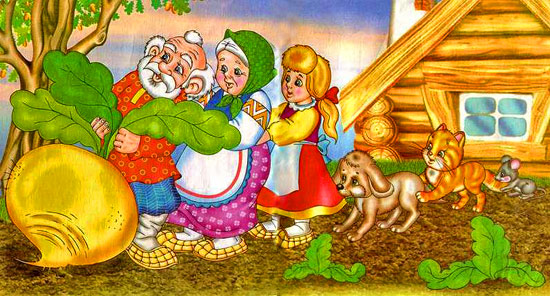 Чи вірне народне прислів’я:  	“Який корінець, такий пагінець”.
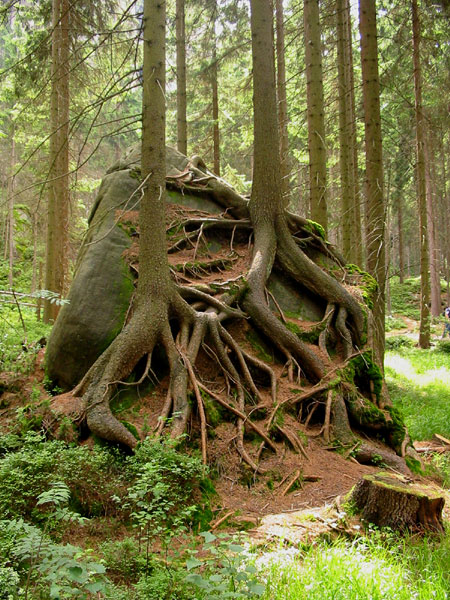 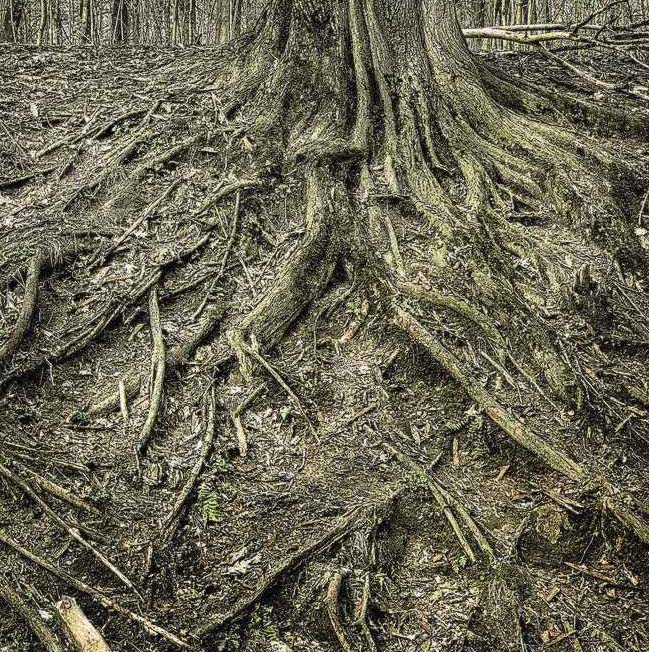 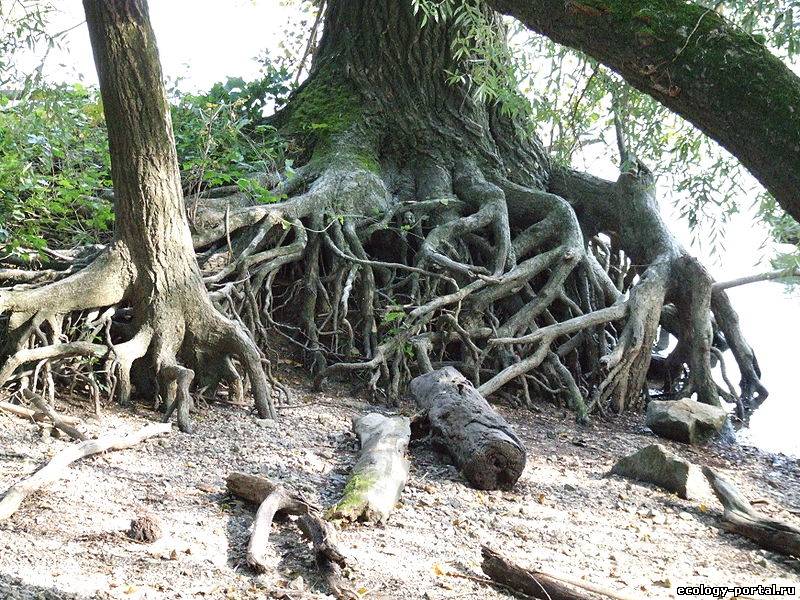 Успіхів 
		у вивченні 
			наступних тем!
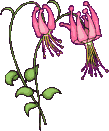